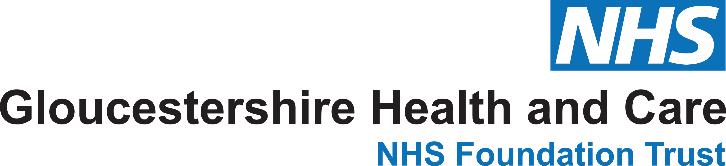 Administration/Management Pathway
Please note that there is no automatic increase in banded roles upon completion of apprenticeships
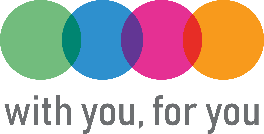 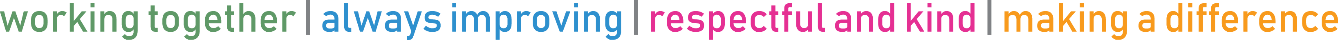